EUROPEAN
BUSINESS
POWERPOINT TEMPLATE
CONTENTS
01
02
03
04
YOUR TITLE HERE
YOUR TITLE HERE
YOUR TITLE HERE
YOUR TITLE HERE
Add Your Text Here Thanks
Add Your Text Here Thanks
Add Your Text Here Thanks
Add Your Text Here Thanks
01
TITLE HERE
Add Your Text Here Thanks
Apple Inc., (NASDAQ: AAPL) formerly Apple Computer Inc., is an American multinational corporation which designs and manufactures consumer electronics and software products.
ADD YOUR TEXT HERE
Apple Inc., (NASDAQ: AAPL) formerly Apple Computer Inc., is an American multinational corporation which designs and manufactures consumer electronics and software products.
01
02
03
04
05
YOUR TEXT
YOUR TEXT
YOUR TEXT
YOUR TEXT
YOUR TEXT
ADD YOUR TEXT HERE
果酱定律
YOUR TEXT HERE
YOUR TEXT HERE
4
2015
YOUR TEXT HERE
YOUR TEXT HERE
Add Your Text Here
Add Your Text Here 
Add Your Text Here
Add Your Text Here
Add Your Text Here 
Add Your Text Here
2016
1
YOUR TEXT HERE
YOUR TEXT HERE
ADD YOUR TEXT HERE
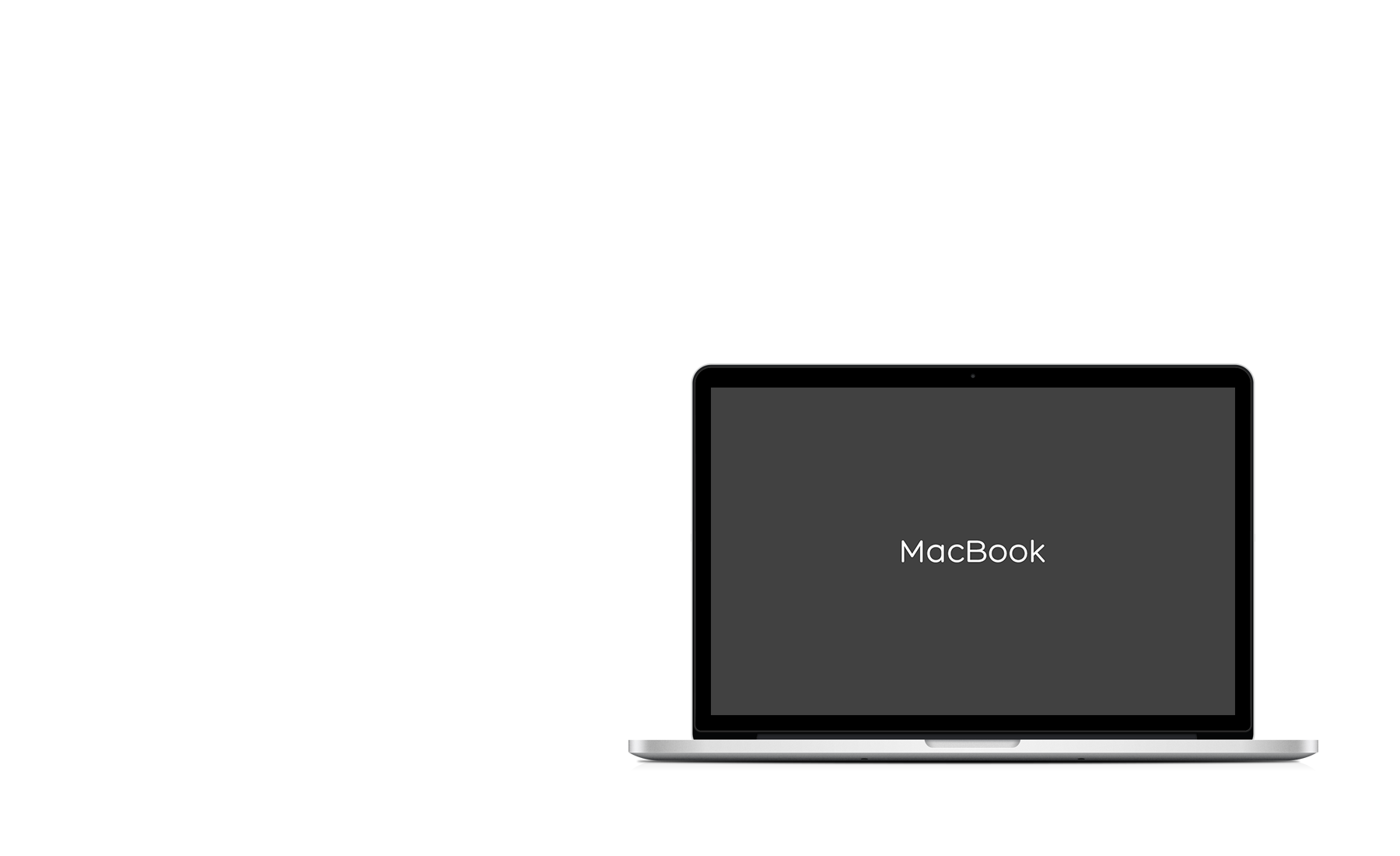 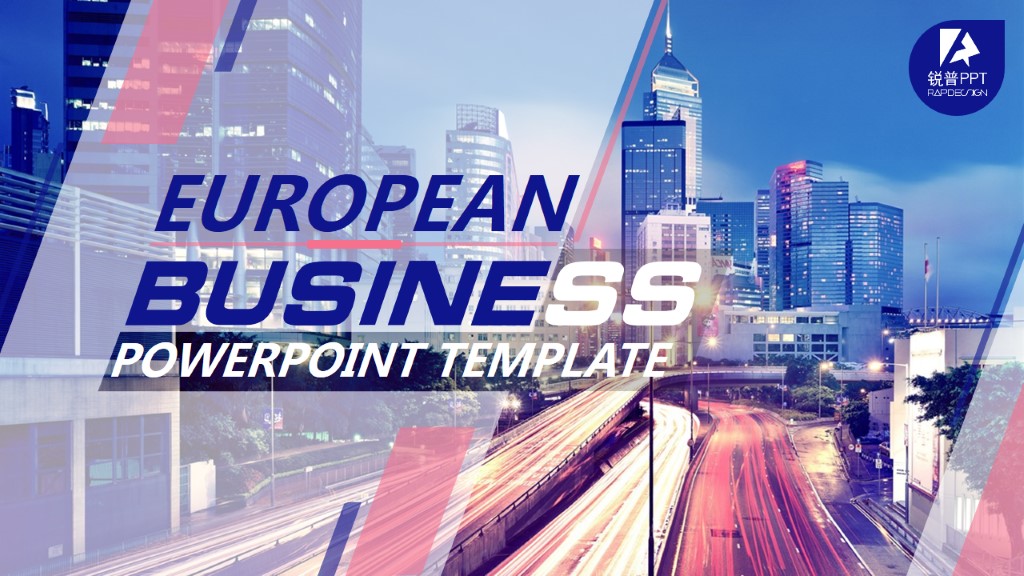 YOUR TEXT HERE
YOUR TEXT HERE
Add Your Text Here
Add Your Text Here 
Add Your Text Here
Add Your Text Here
Add Your Text Here 
Add Your Text Here
Apple Inc., (NASDAQ: AAPL) formerly Apple Computer Inc., is an American multinational corporation which designs and manufactures consumer electronics and software products.
02
TITLE HERE
Add Your Text Here Thanks
Apple Inc., (NASDAQ: AAPL) formerly Apple Computer Inc., is an American multinational corporation which designs and manufactures consumer electronics and software products.
ADD YOUR TEXT HERE
YOUR TEXT HERE
YOUR TEXT HERE
YOUR TEXT HERE
YOUR TEXT HERE
YOUR TEXT HERE
Apple Inc., (NASDAQ: AAPL) formerly Apple Computer Inc., is an American multinational corporation which designs and manufactures consumer electronics and software products.
ADD YOUR TEXT HERE
YOUR TEXT HERE
YOUR TEXT HERE
YOUR TEXT HERE
Add Your Text Here
Add Your Text Here 
Add Your Text Here
Add Your Text Here
Add Your Text Here 
Add Your Text Here
Add Your Text Here
Add Your Text Here 
Add Your Text Here
ADD YOUR TEXT HERE
YOUR TEXT HERE
YOUR TEXT HERE
YOUR TEXT HERE
Apple Inc., (NASDAQ: AAPL) formerly Apple Computer Inc., is an American multinational corporation which designs and manufactures consumer electronics and software products.
03
TITLE HERE
Add Your Text Here Thanks
Apple Inc., (NASDAQ: AAPL) formerly Apple Computer Inc., is an American multinational corporation which designs and manufactures consumer electronics and software products.
ADD YOUR TEXT HERE
Add Your Text Here
Add Your Text Here 
Add Your Text Here
Add Your Text Here
Add Your Text Here 
Add Your Text Here
YOUR TEXT
YOUR TEXT
01
03
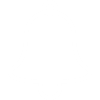 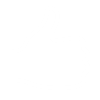 02
04
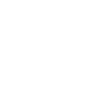 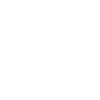 YOUR TEXT
YOUR TEXT
Add Your Text Here
Add Your Text Here 
Add Your Text Here
Add Your Text Here
Add Your Text Here 
Add Your Text Here
ADD YOUR TEXT HERE
YOUR TEXT HERE
YOUR TEXT HERE
Add Your Text Here  Add Your Text Here 
Add Your Text Here  Add Your Text Here 
Add Your Text Here  Add Your Text Here
Add Your Text Here  Add Your Text Here 
Add Your Text Here  Add Your Text Here 
Add Your Text Here  Add Your Text Here
YOUR TEXT
YOUR TEXT
ADD YOUR TEXT HERE
Add Your Text Here  Add Your Text Here
Add Your Text Here  Add Your Text Here
Add Your Text Here  Add Your Text Here
YOUR
TEXT
YOUR
TEXT
YOUR
TEXT
YOUR
TEXT
YOUR
TEXT
Add Your Text Here  Add Your Text Here
Add Your Text Here  Add Your Text Here
04
TITLE HERE
Add Your Text Here Thanks
Apple Inc., (NASDAQ: AAPL) formerly Apple Computer Inc., is an American multinational corporation which designs and manufactures consumer electronics and software products.
ADD YOUR TEXT HERE
YOUR TEXT 
HERE
YOUR TEXT 
HERE
YOUR TEXT 
HERE
YOUR TEXT 
HERE
Add Your Text Here
Add Your Text Here 
Add Your Text Here
Add Your Text Here
Add Your Text Here 
Add Your Text Here
Add Your Text Here
Add Your Text Here 
Add Your Text Here
Add Your Text Here
Add Your Text Here 
Add Your Text Here
ADD YOUR TEXT HERE
YOUR TEXT HERE
YOUR TEXT HERE
YOUR TEXT HERE
YOUR TEXT HERE
YOUR TEXT HERE
2012
2013
2014
2015
2016
Apple Inc., (NASDAQ: AAPL) formerly Apple Computer Inc., is an American multinational corporation which designs and manufactures consumer electronics and software products.
ADD YOUR TEXT HERE
Apple Inc., (NASDAQ: AAPL) formerly Apple Computer Inc., is an American multinational corporation which designs and manufactures consumer electronics and software products.
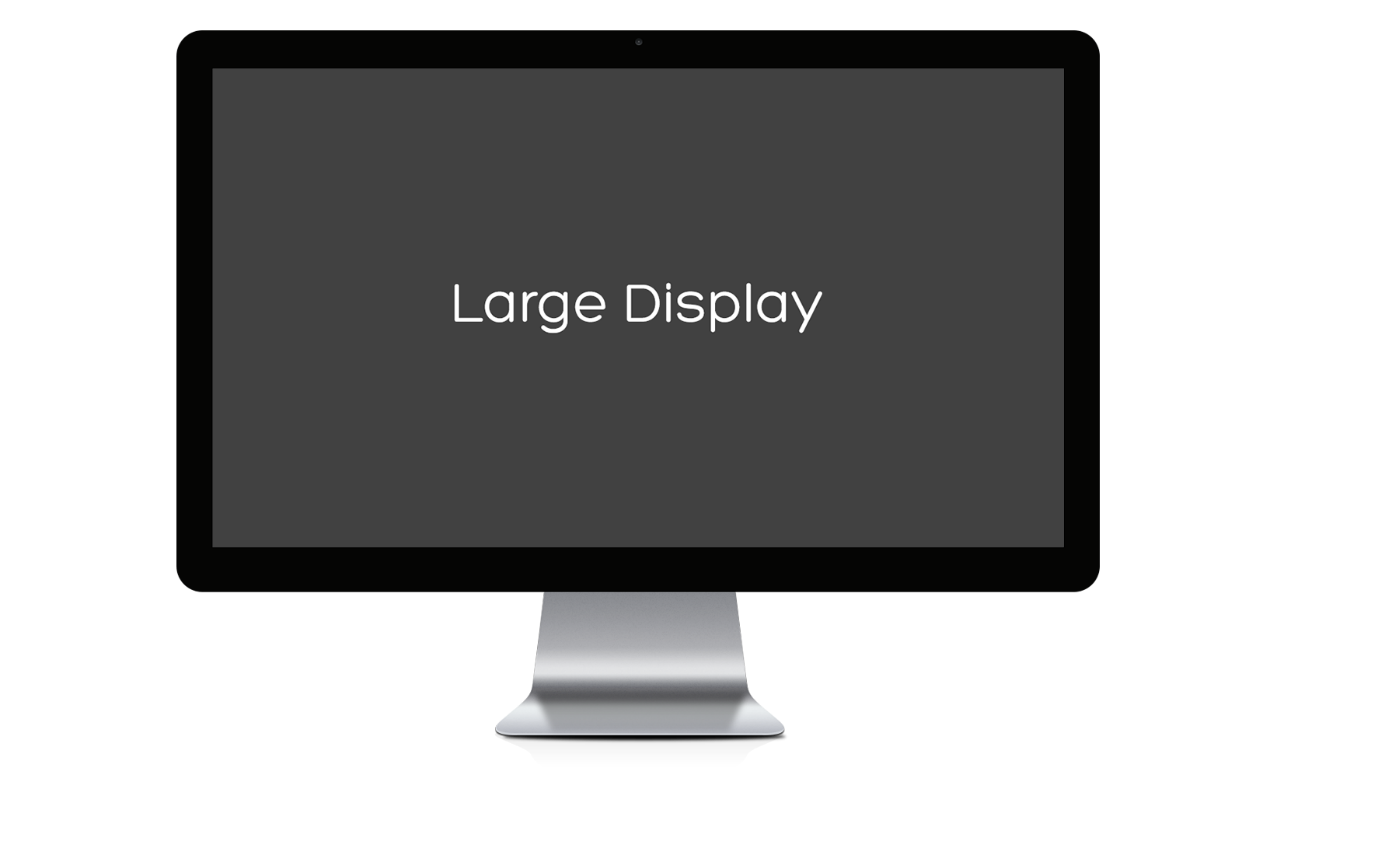 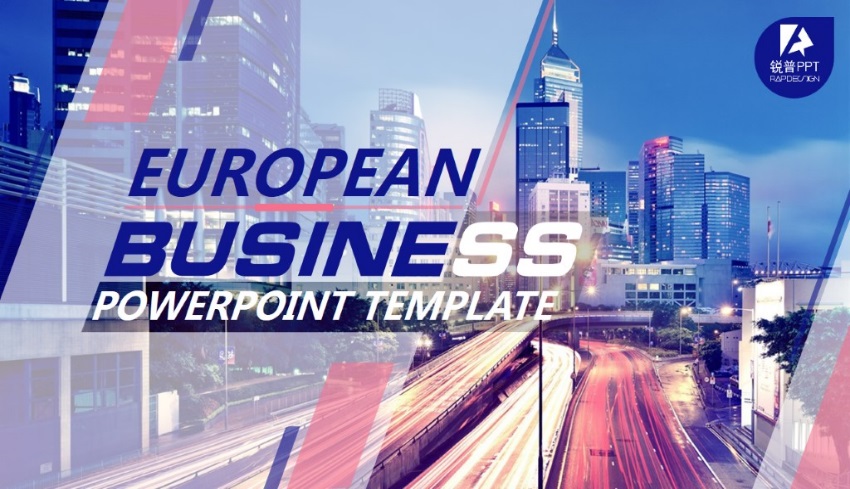 END REPORT
TANGNK
YOU
Life is more than a struggle